教育部現代公民核心能力課程計畫擬像與仿真：影本閱讀與詮釋創生 課群
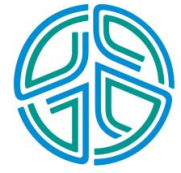 政治利維坦：視域融合與象徵
主持人：健行科大通識中心 閔宇經
MOE-103-1-2-035
1
過去
現在
未來
總計畫-3門課程
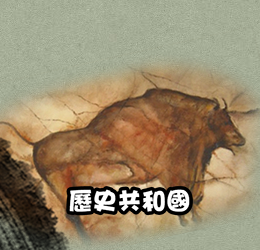 「歷史共和國：互文詮釋與想像」 
   邵承芬老師  http://sites.powercam.cc/site/ge08
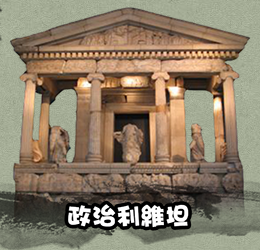 「政治利維坦：視域融合與象徵」 
   閔宇經老師  http://sites.powercam.cc/site/ge09
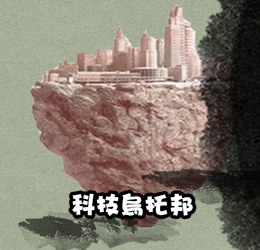 「科技烏托邦：文學原型與創生」 
   李小清老師    http://sites.powercam.cc/site/ge07
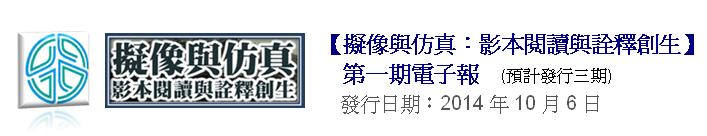 發行電子報3期
2
課群(問題)意識&課群精神
一、學生閱讀意願下降
二、閱讀是一種思考運動
三、重返孕育創新的動力
在知識論的架構概念上，旨在透過「原本」的閱讀理解，與「影本」相互參照(仿作/改作的比較與批判)，達成一種互文性的理解，蓄發改作成為「其他文本」的創生能力，這才是每個時代公民應培養的「核心能力」，這種「閱讀→書寫(創作)」的理路，其實就是一種淬煉「思考」的終極能力。
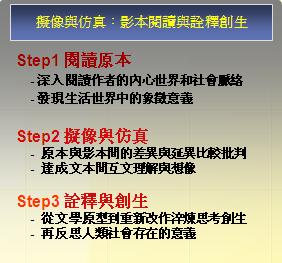 3
總計畫-課群合作
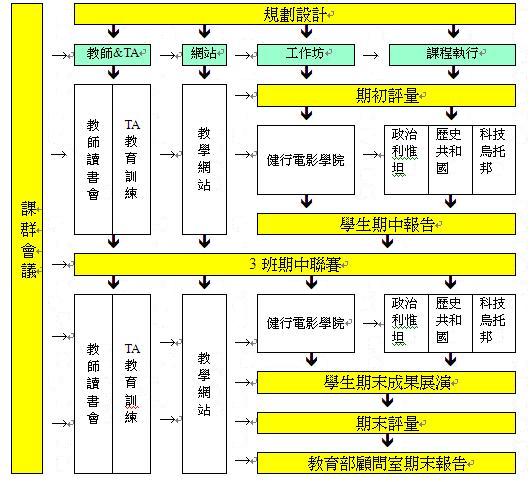 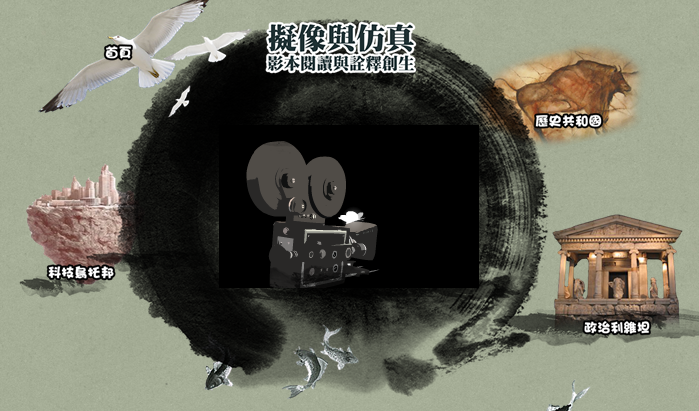 3網站共同動畫首頁
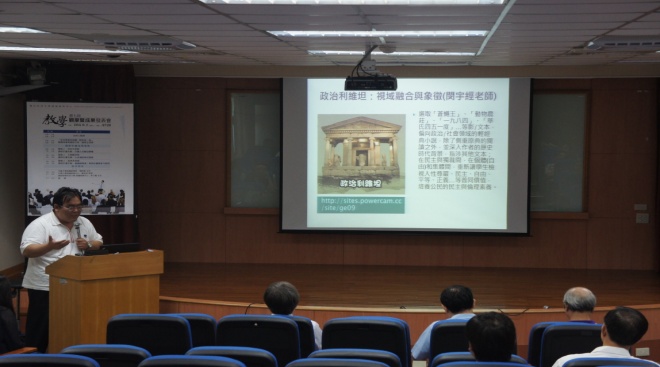 2014.09.02中心會議邀請全中心教師參加
4
總計畫-3班協同論壇+期中期末
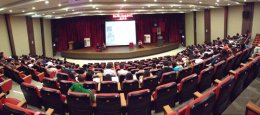 103.11.04(二)
   3班協同論壇
103.11.15(六)
   剪輯工作坊
103.11.18(二)
   期中作業3班聯展
104.01.10(六)
   期末微廣告3班聯賽
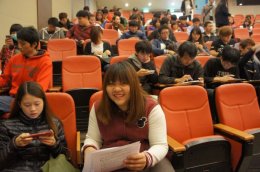 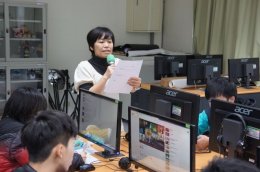 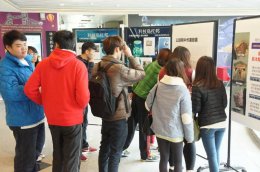 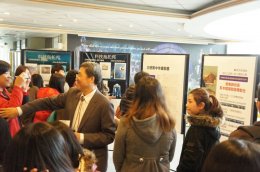 李大偉校長親臨3班期中作業展覽會場
5
總計畫-健行電影院
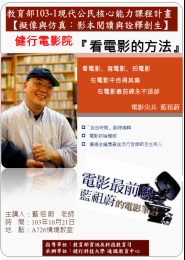 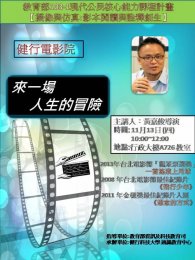 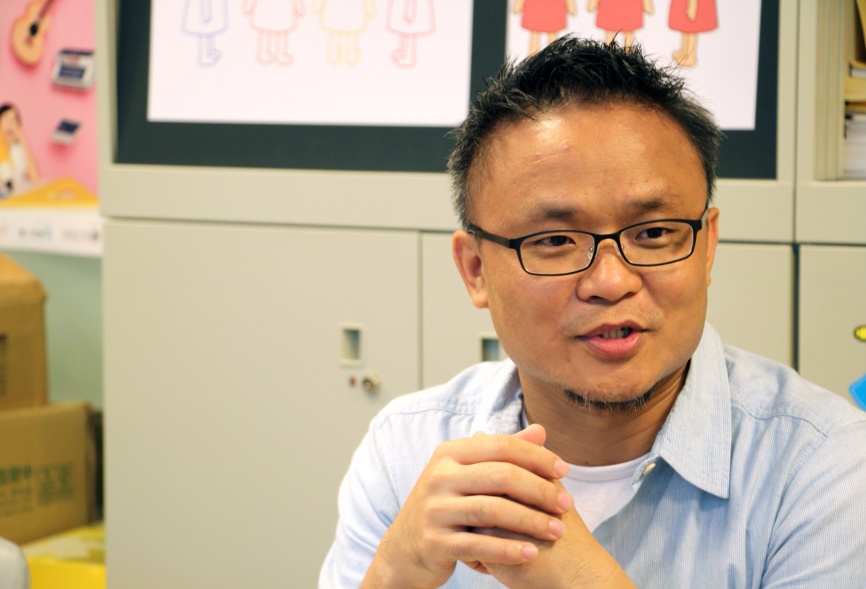 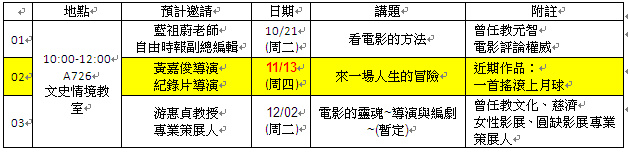 6
總計畫-健行書房
課群及全校學生(健行校刊刊載)
實施6場，共計352人次參與
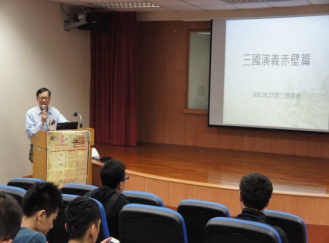 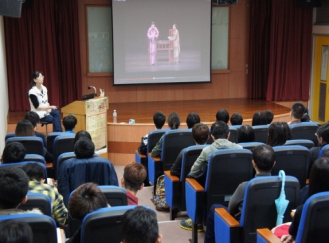 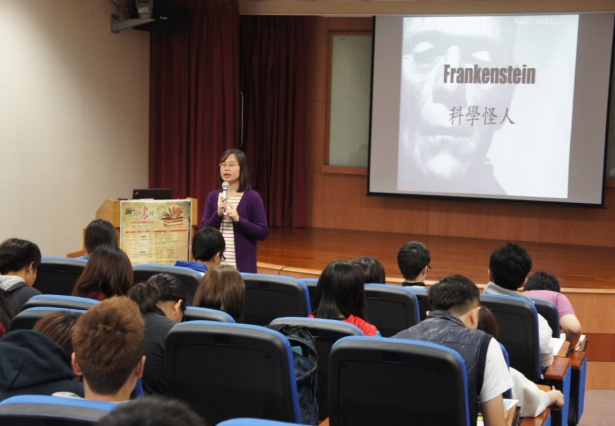 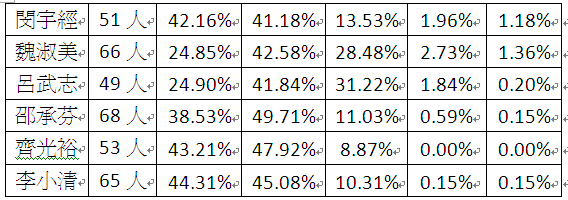 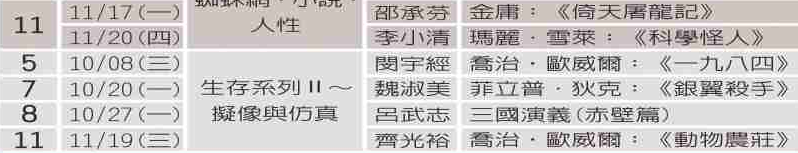 健行校刊刊載
7
總計畫-延續計畫
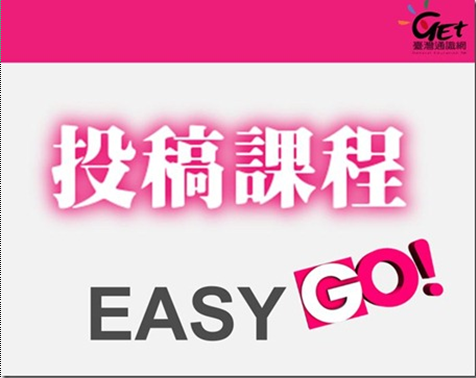 1.通識教育中心最優先配置教學TA
2.鼓勵教師/參加：
  (1)104 教育部臺灣通識課程資料庫課程製作
  (2)申請校內「數位教材」「教師編纂教材」獎勵
3.結合「桃園市中壢樂齡學習中心」共同申請
     104年度「結合大學資源打造知識城」計畫
     (電影讀書會)
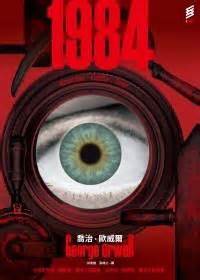 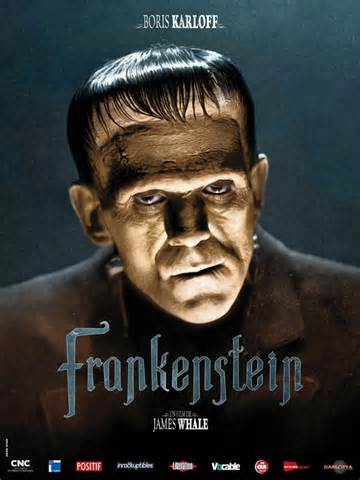 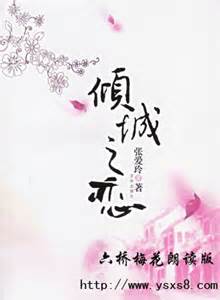 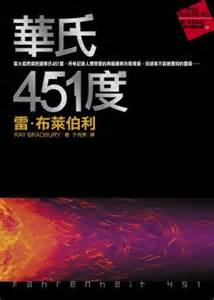 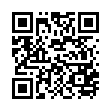 8
子計畫-團隊成員
課程名稱：政治利維坦：視域融合與象徵
計畫主持：閔宇經 /健行科大通識中心助理教授
教學助理：陳宥君/中央客家政經所碩士生
                李婉菁/中央客家政經所碩士生
網站助理：陳葦柔/中央客家社會文化所碩士生
網站：http://sites.powercam.cc/site/ge09
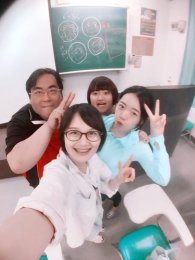 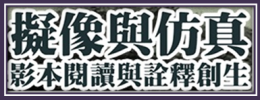 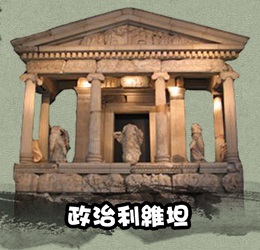 9
問題意識
一、通識閱讀的重要性
哈佛或芝加哥大學模式，讓我們瞭解到「經典」只是一種是一種文本，是人類文化或思想的承載體，是一種過程、手段，更重要的在閱讀、討論與思辯。
二、閱讀方法的重要性
以閱讀為手段，藉由原本和不同文本(影本)，以覺悟人類的社會性存在，相互理解詮釋進而從原型到改作創生，最終淬煉「思考」的終極關鍵能力。
三、政治文學輕經典閱讀
經由政治文學輕經典，們返回公民社會的最基本命題--人性尊嚴、民主、自由、平等、正義…等普同價值，重新思考人類的社會性存在。
10
課程定位(課群中的定位)
選取「蒼蠅王」「動物農莊」「一九八四」「華氏四五一度」…等影/文本，偏向政治/社會領域的輕經典小說，除了側重原典的閱讀之外，並深入作者的歷史時代背景，指涉其他文本；在民主與獨裁間，在個體(自由)和集體間，重新讓學生檢視人性尊嚴、民主、自由、平等、正義…等普同價值，培養公民的民主與倫理素養。
11
基本能力&課程目標
1.歷史智識與歷史思維
2.思考與判斷能力
3.公民素養與社會責任
4.科技與生態素養
1.從閱讀中淬煉思考能力和蓄發創造力
2.指出文本所隱含的人性價值
3.了解文本歷史意識和經歷的歷史背景
4.正確指出文本背後的科學知識與技術
5.重返公民社會基本命題醒思社會性存在
12
成績考核
1.綜合核心評量(55%)
 期中個人作業(T)--20%
 期末團體作業(T/同儕評)-35%
2.知識統整與自我學習(30%)
 閱讀筆記 (T/TA)--30%
3.意見互動與討論(25%)
 小組討論(TA)--15%
 網路互動討論(TA)--5%
 平常表現(T)--10%
媒體素養
歷史素養
科學素養
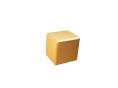 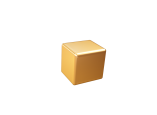 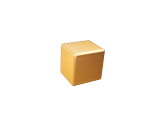 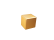 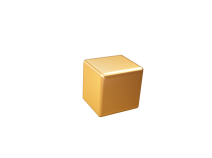 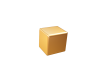 民主素養
美學素養
倫理素養
13
正式課程&培力課程
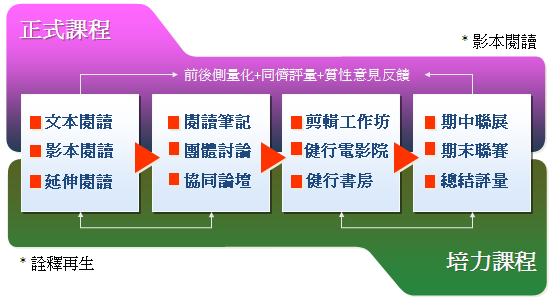 14
團體&世界咖啡館 討論
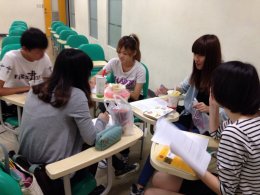 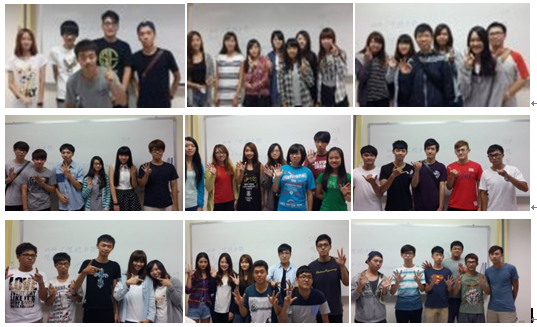 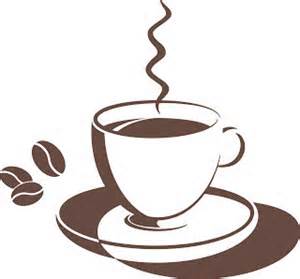 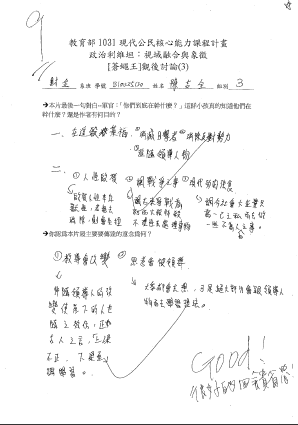 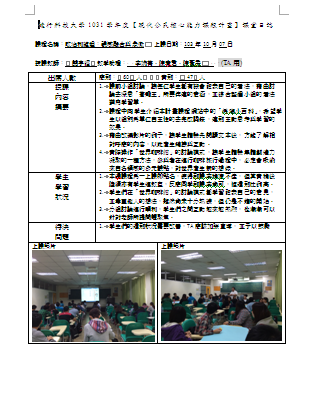 小組討論共10次
世界咖啡館討論3次
學習單寫作每人3次
15
期中作業聯展&期末微廣告聯賽
期中作業53篇
  個人創作故事
  全數上載網站
期末9組微廣告
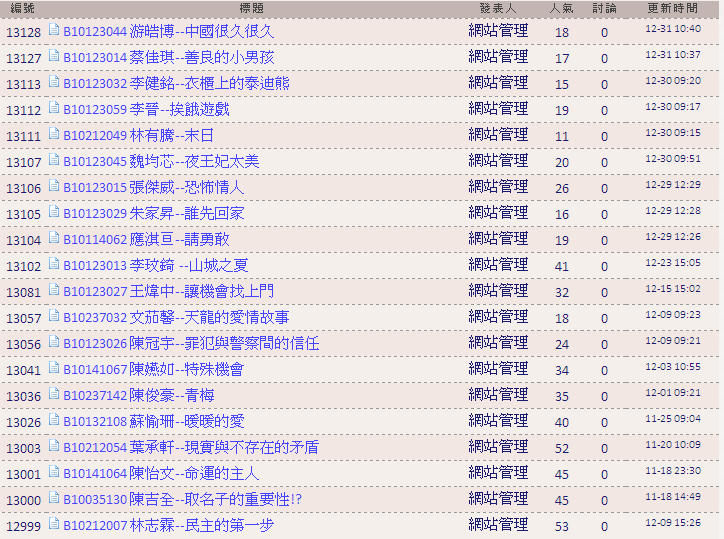 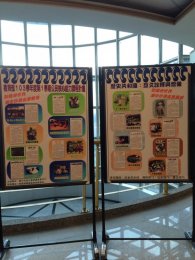 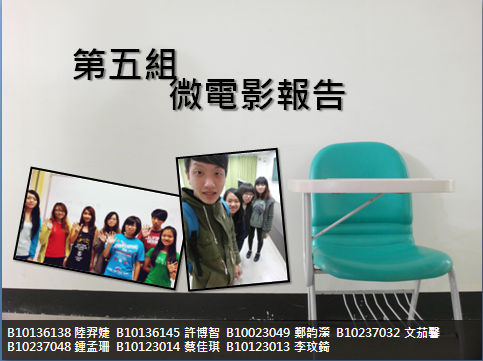 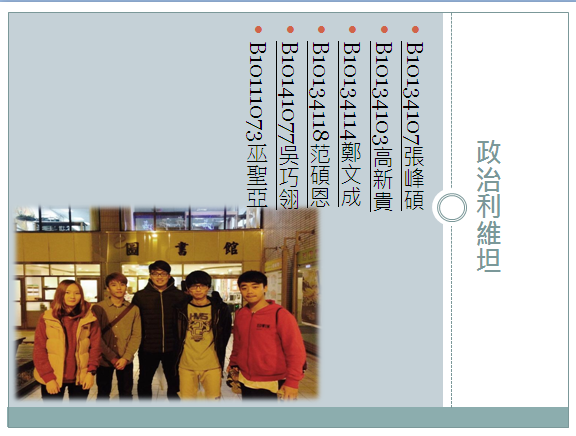 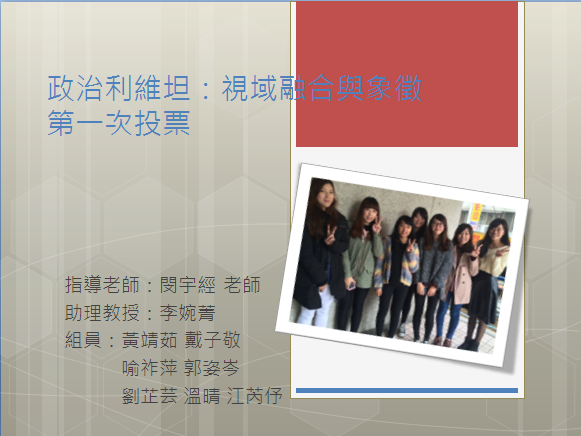 16
教學成效
[B10133048]在這門課裡頭我覺得最大的收穫就是藉由電影和小說的影響力，來激發出新的創意來，然後做為日後拍片的基礎，因此才能很順利的完成一部微廣告，這算是一個不錯的經歷。
[B10134114]透過這堂課，讓我了解到我不曾讀過的三本書，本身就討厭看書的我，經由看電影了解內容，假如沒有這堂課我想可能沒有機會能讀這三本書。
[B10134107]這堂課讓我讀完了動物農莊這本書，從高中以後就沒有把一本書讀完的我，突然覺得很充實…
[B10237032]這是一門和以往上過的課方法都不一樣，比較有創意不會想翹掉
17
[B10237048]這堂課說真的一開始其實有點想退選…世界咖啡館真的很有趣，這是第一次參與這樣的活動，因為我本身是不太喜歡發言的，但這活動逼我一定要掰出東西來講，完全覺得有被訓練到
[B10136145]課程的內容安排是真的有達到那個課程主題，在每一次的討論都能有不一樣的省思…我想本課程主要的目的已經成功了
[B10237048]這堂課說真的一開始其實有點想退選，因為覺得有很多東西要弄，可是仔細思考後又會發現，要做的事情其實不難，只是要花時間去做。   
[B10136138]老師很用心的和我們在影片後討論影片中的意義，TA每次都陪著我們進行小組討論…我交到一群認真又負責的朋友，也學到積極主動的付出。
[B10132095]第一次嘗試寫小說編故事非常有趣…上這一門課真的有些麻煩但是是我上過印象最深刻活動最多的課了。
[B10233141]在這堂課我學到一些看書的技巧，也透過閱讀筆記而更深入了解書本所要表達的意義。也因為這堂課我學會了怎麼使用代借代還，也因為這堂課我才知道有蒼蠅王、動物農莊、一九八四這些書和書背後的諷刺意義
[B10123007]這堂課很多活動，要去圖書館借書看，我看了動物農莊小說和電影中有些地方不一樣…會把這堂課建議給其他同學，雖然很多活動，但會學到很多。
18
網站經營
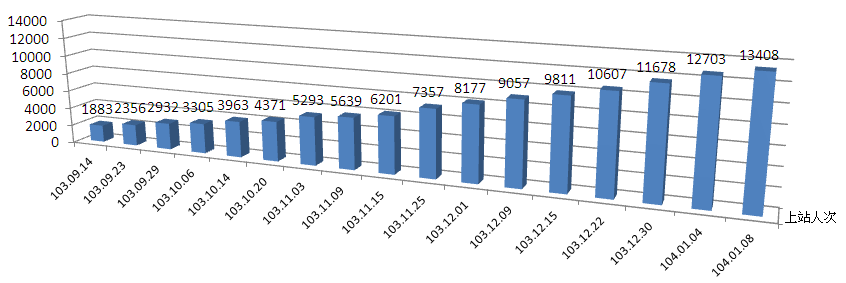 修課人數：60人(53人)
上站人次：13408人次
特色：三課程分進聯合
   偽雞小百科(自主學習)
期中/期末展示&優良學習單
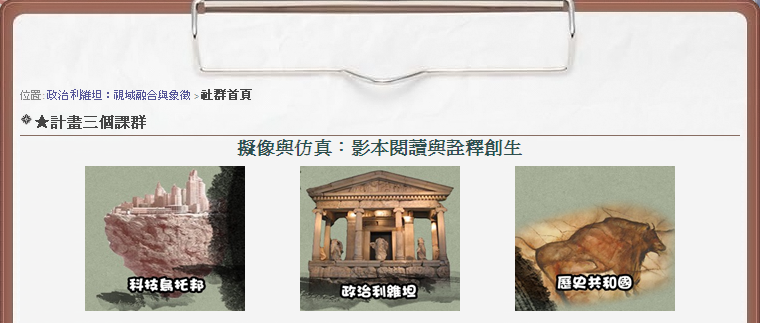 19
教學心得&反思
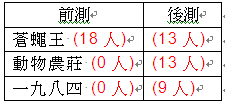 1.增進閱讀機會&習慣
(1)我最近閱讀的一本書籍，名稱是？
(2)我閱讀過以下書籍(或看過翻拍電影)？
多元推估增進全班約1/3→1/2
2.仍有約1成學生無學習動力
3.翻轉教室需要學生一起翻轉
4.台大模式 「X+1」「3+3」「15+3」值得思考(嘗試)
5.是否願意再修或推薦他人？27位同學具體表示
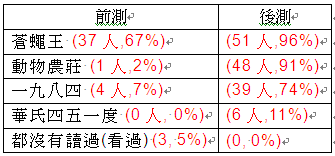 20
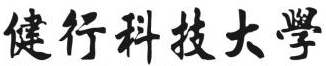 感謝聆聽  敬請指教
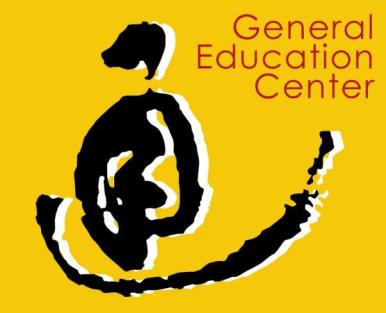 感謝  教育部資訊及科技教育司
感謝  課群所有教師和TA
21